How to pronounce three French sounds
Open you mouth quite wide
Make sure your tongue is resting at the bottom of your mouth
Try to make a gargling noise where the back of your tongue meets your uvula (the dangly thing at the back of your mouth)
Now add some voice to the sound, so it sounds a bit like a trill – remember to keep your mouth open wide
Now alternate between saying ‘ah’ and ‘ara’
The ‘r’ sound, as in frère, mère, rat
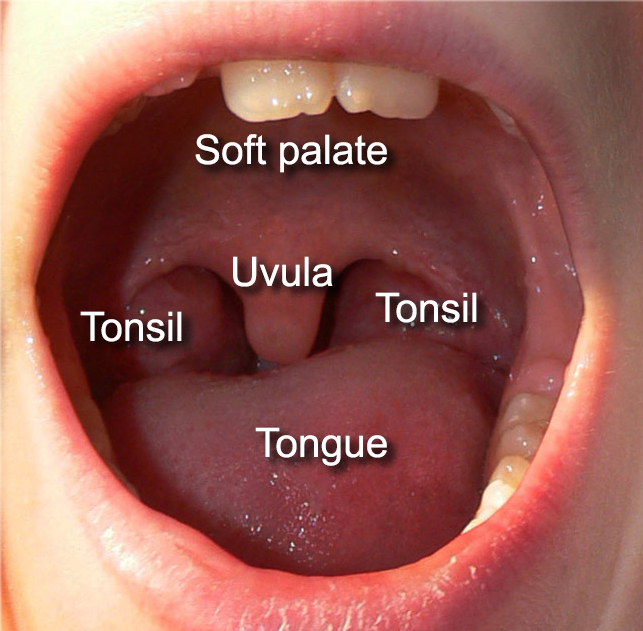 Make your lips small and round as if you are blowing out a candle
Feel your tongue curl back inside your mouth
Keep the lips there as you make a sound
Remember: don’t change the position of your lips at all as you make the sound – it has to sound ‘pure’
The ‘oo’ sound as in tout, nous, couleur
Make your lips small and round as if you are blowing out a candle
Feel the tip of your tongue behind your bottom front teeth
Imagine you are saying an ‘ee’ sound as you keep your lips rounded
Remember: don’t change the position of your lips at all as you make the sound – it has to sound ‘pure’
The ‘u’ sound as in une, lune, tortue